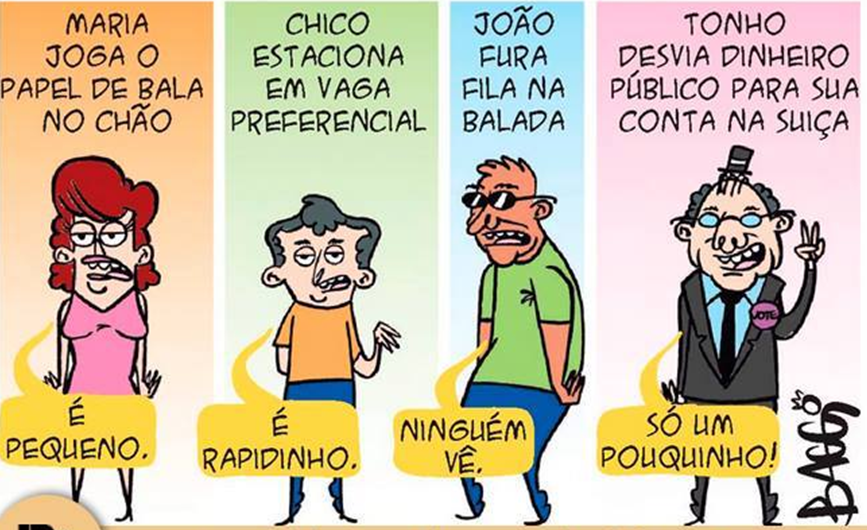 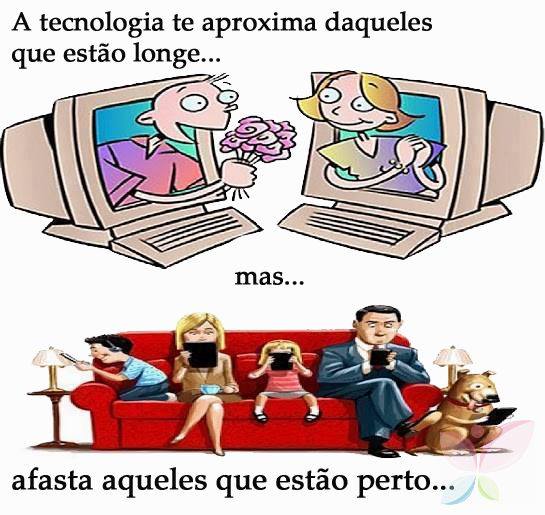 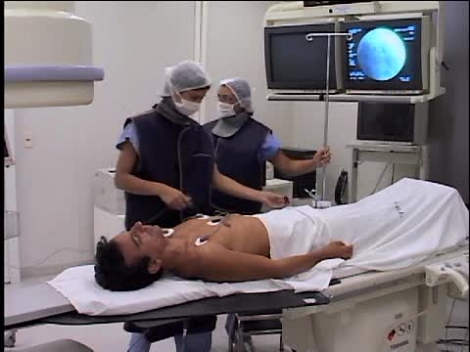 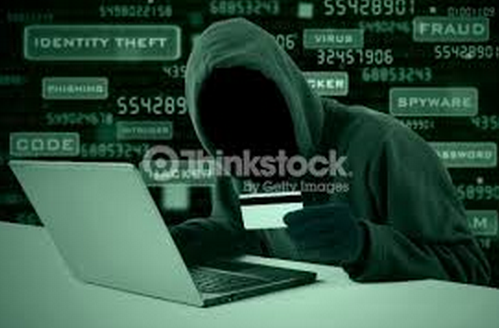 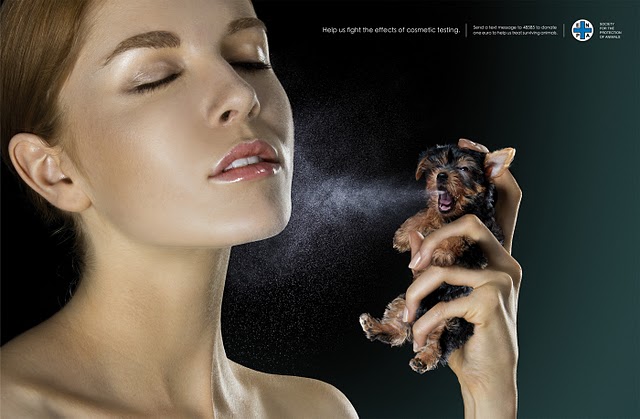 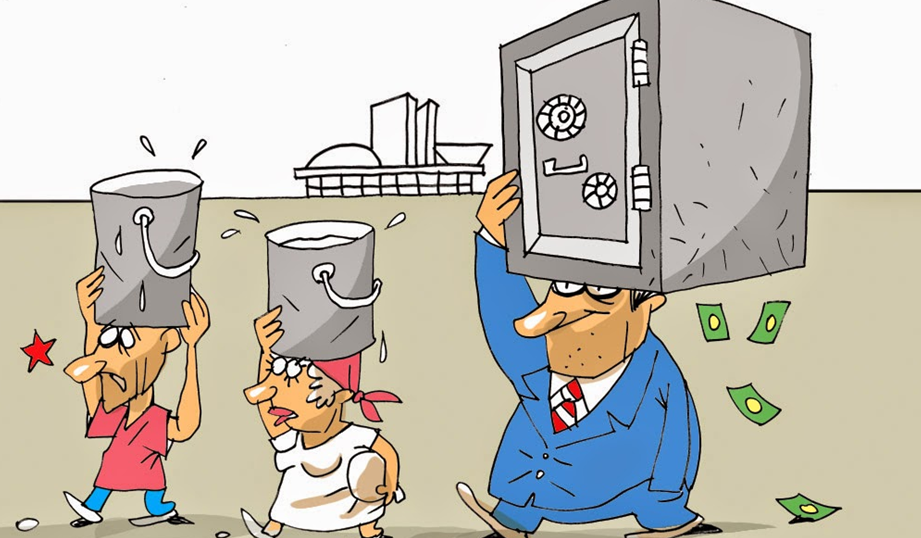 https://www.youtube.com/watch?v=8puudGRhfM0
https://www.youtube.com/watch?v=G46AIBIEitw
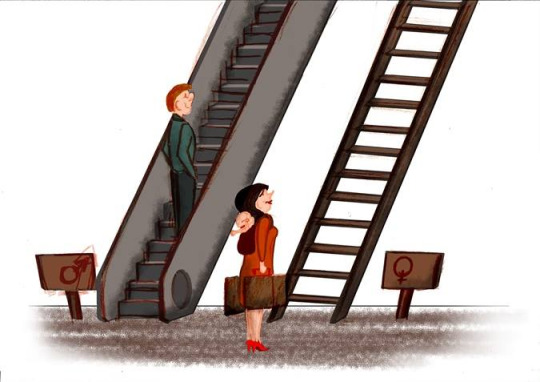